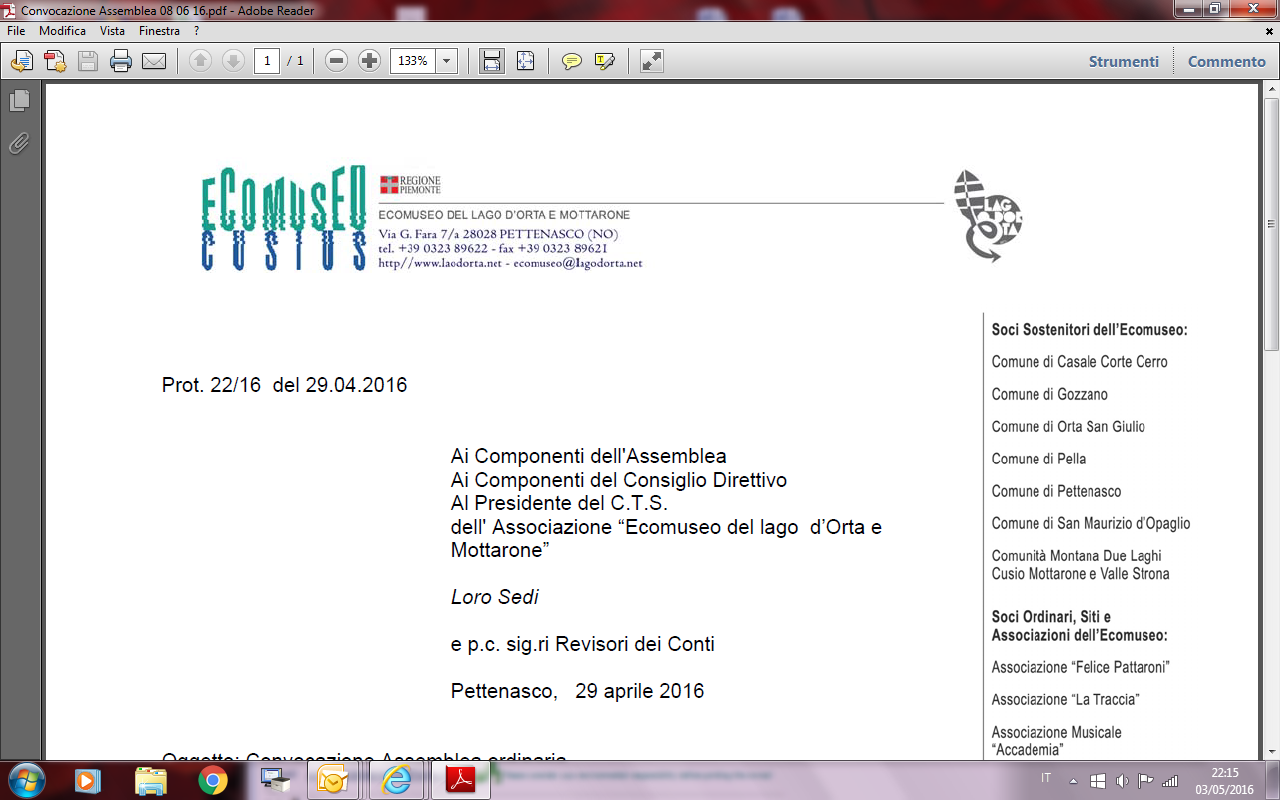 Il contratto di lago per il CUSIO
La tutela dell’ecosistema umano-lacustre, a trent’anni dal LIMING
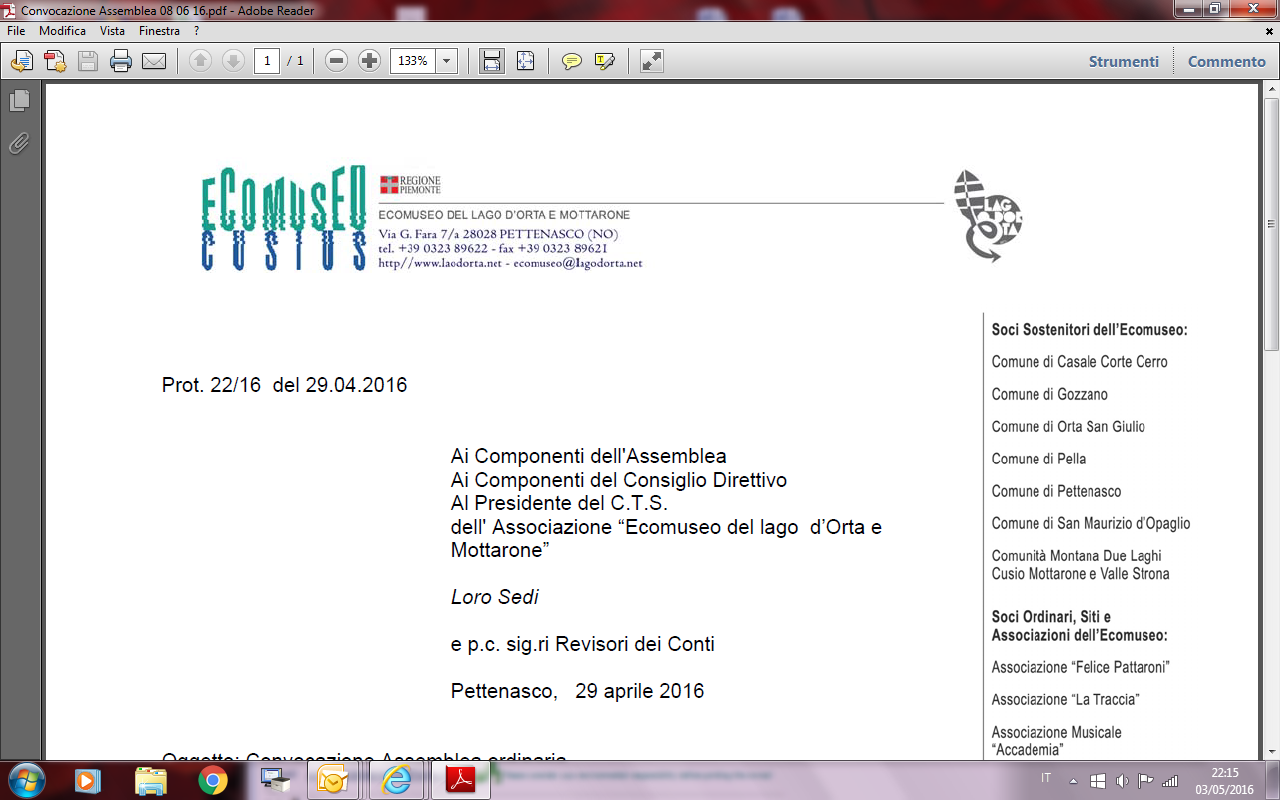 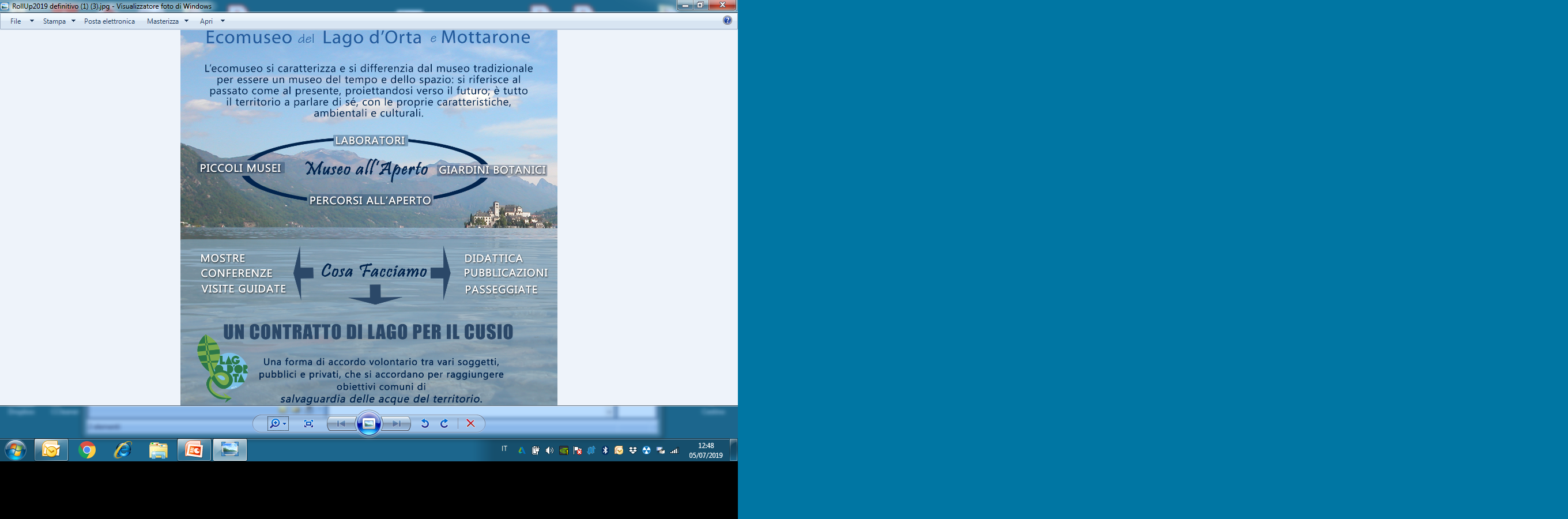 Ecomuseo
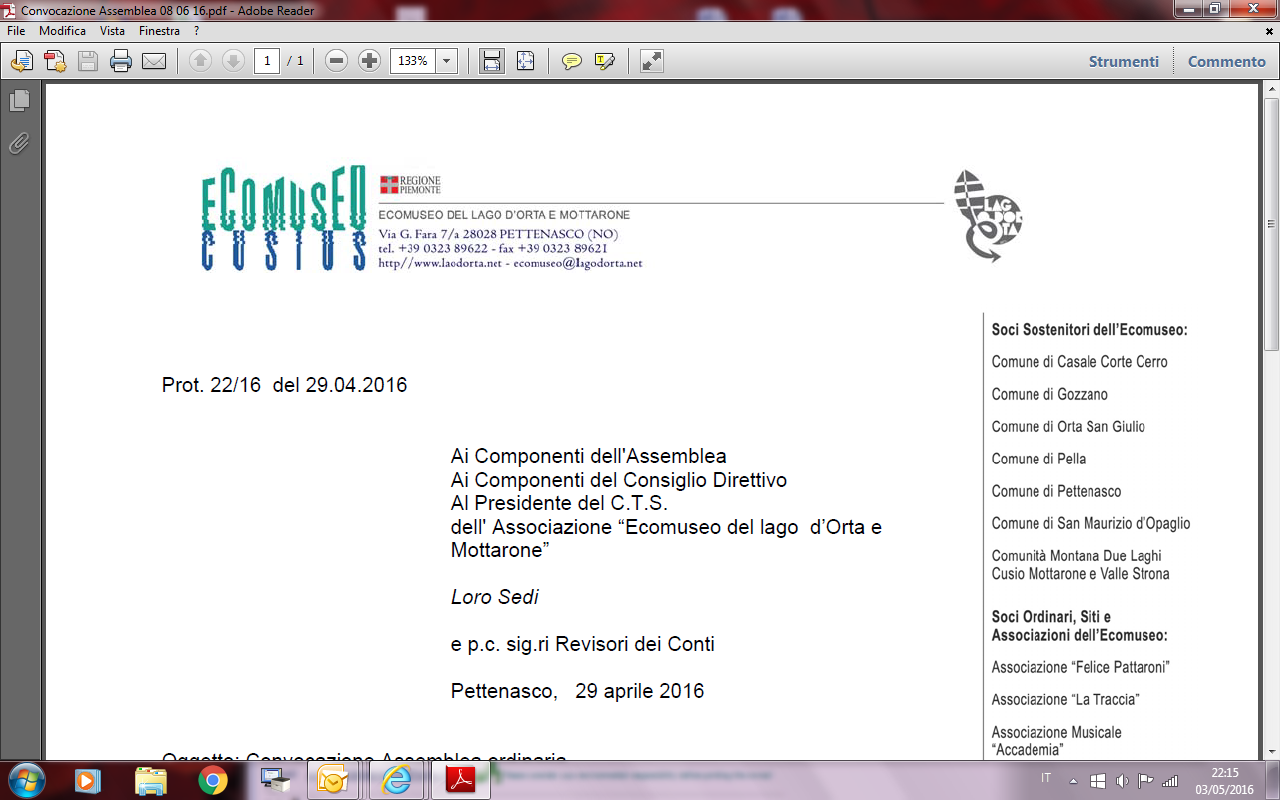 Perché un contratto di lago?
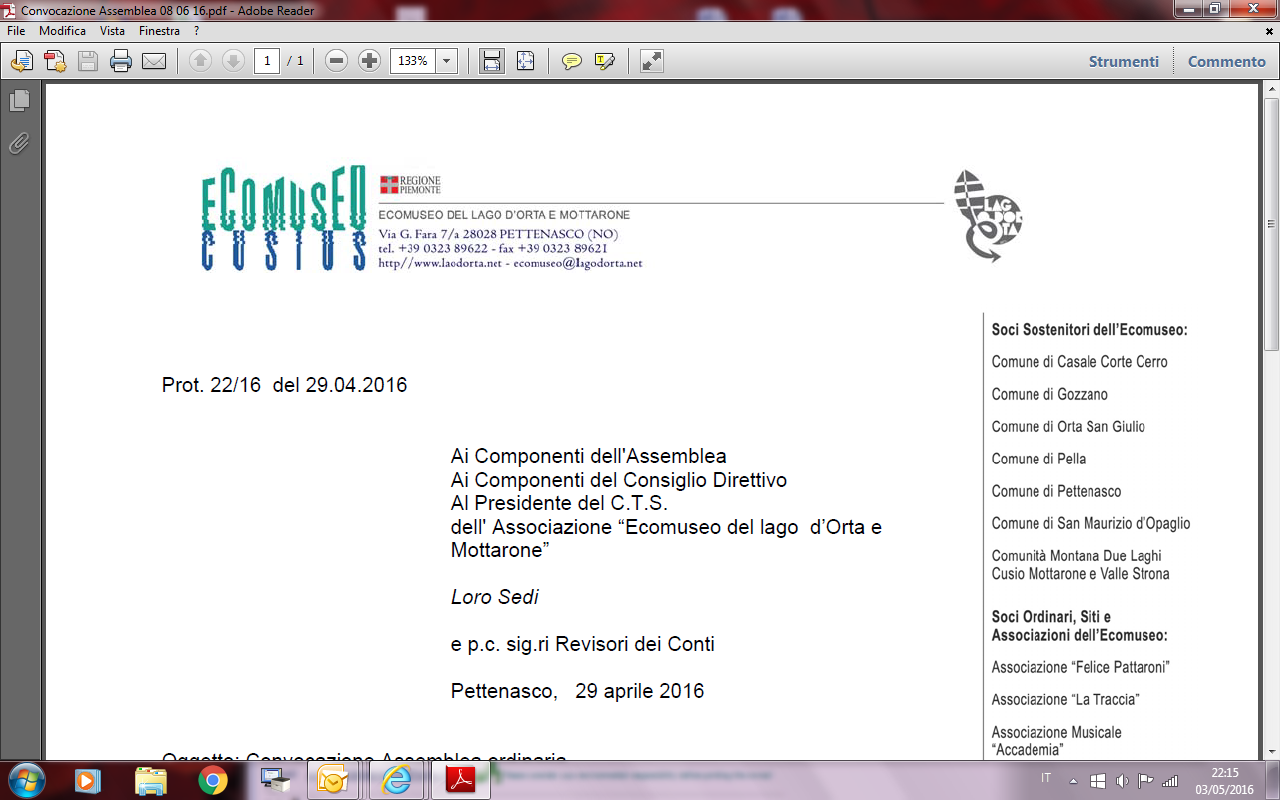 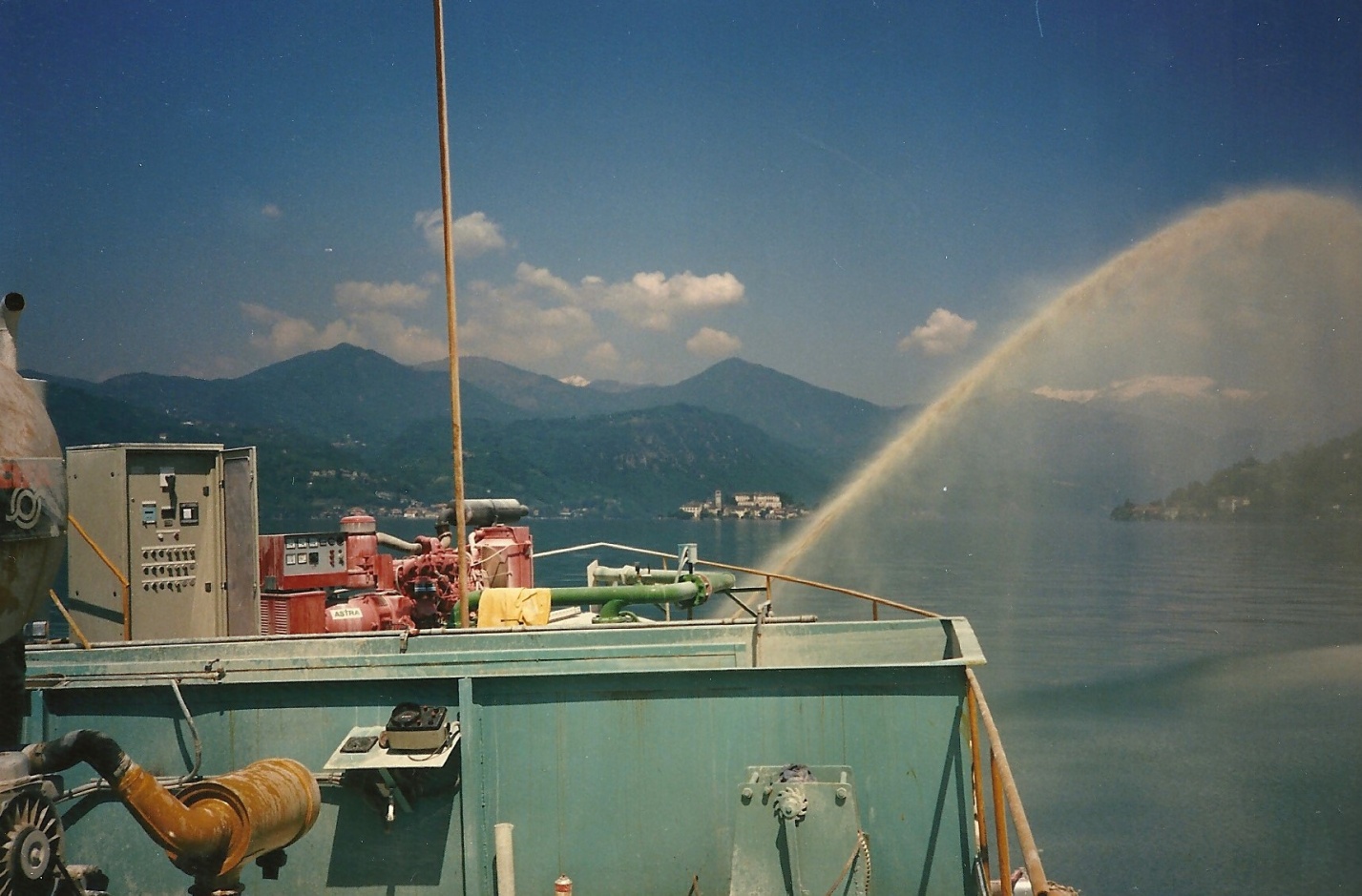 30 anni fa il LIMING
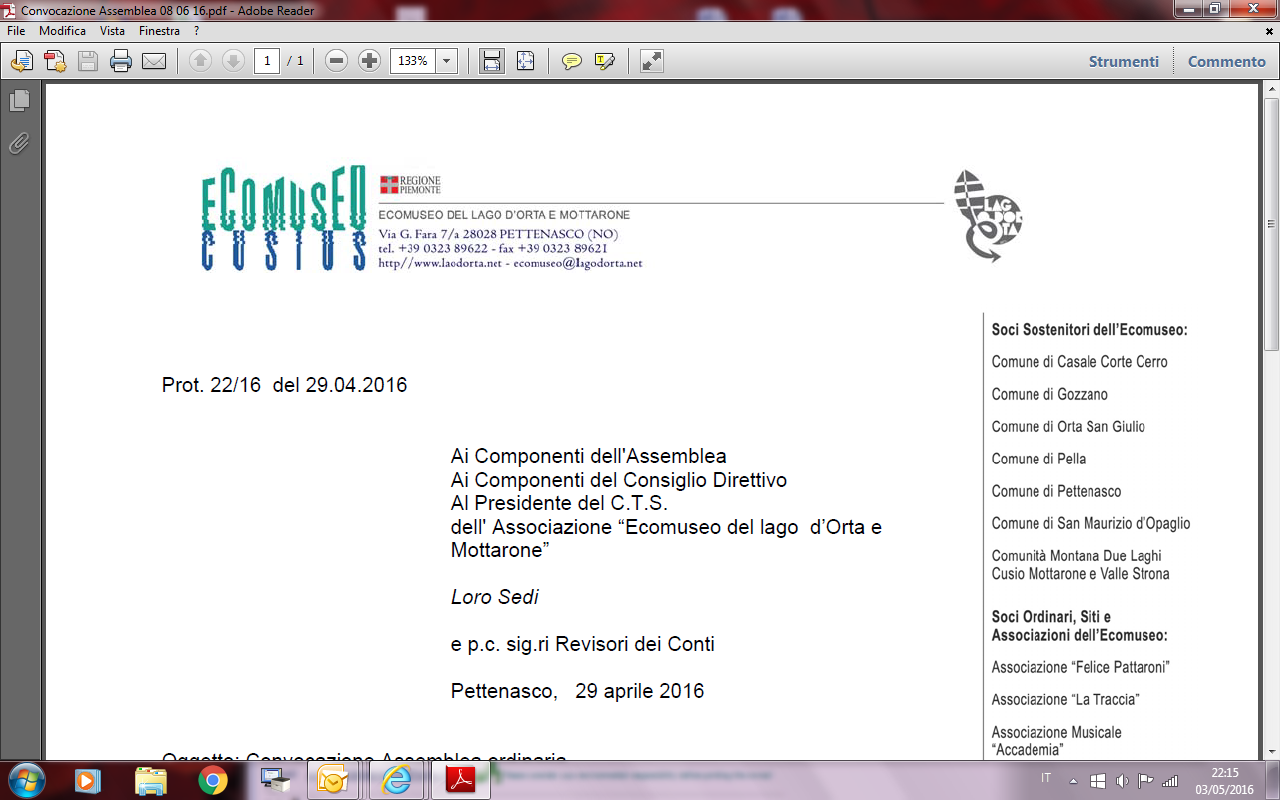 Il lago rinasce!
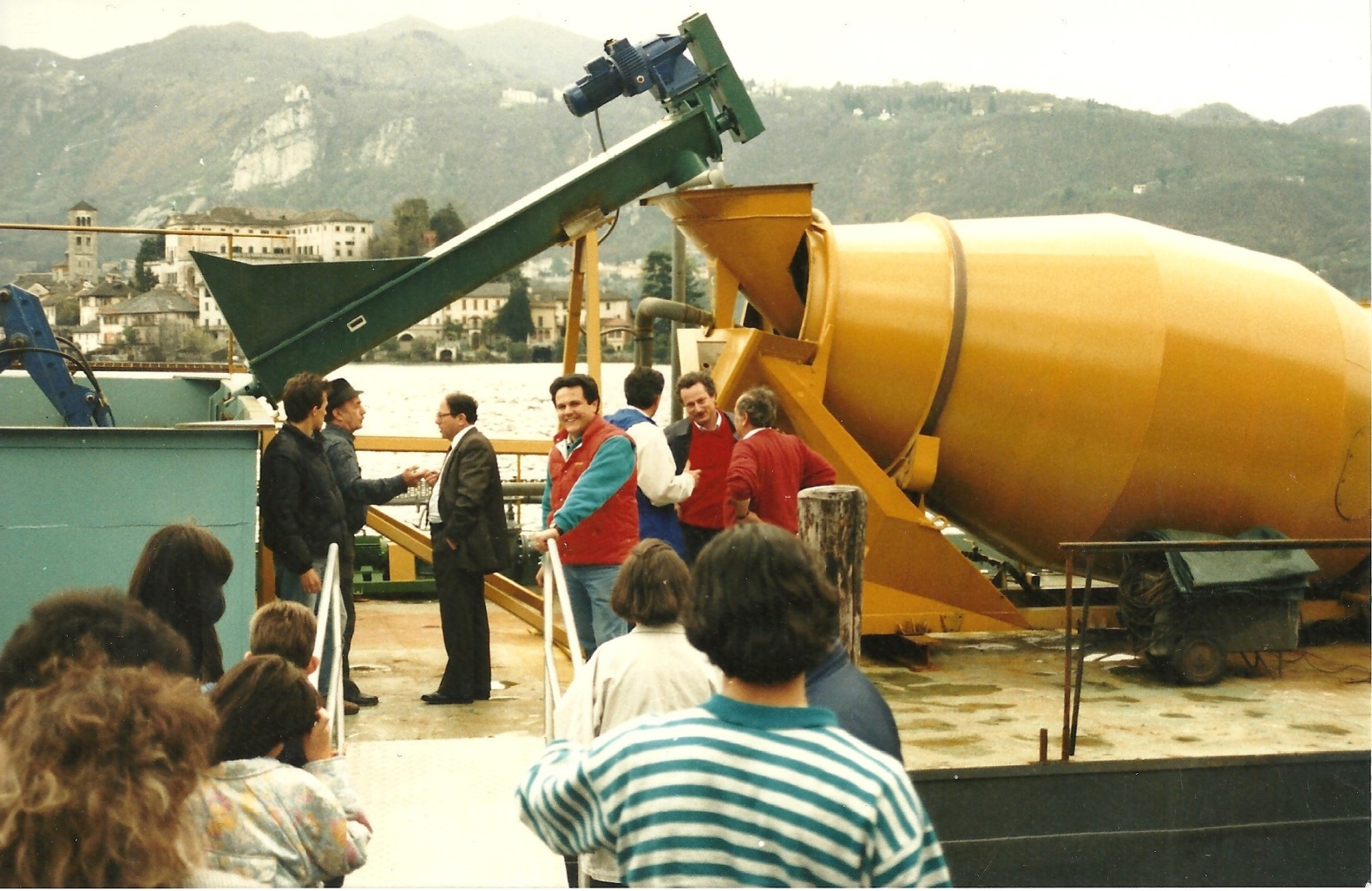 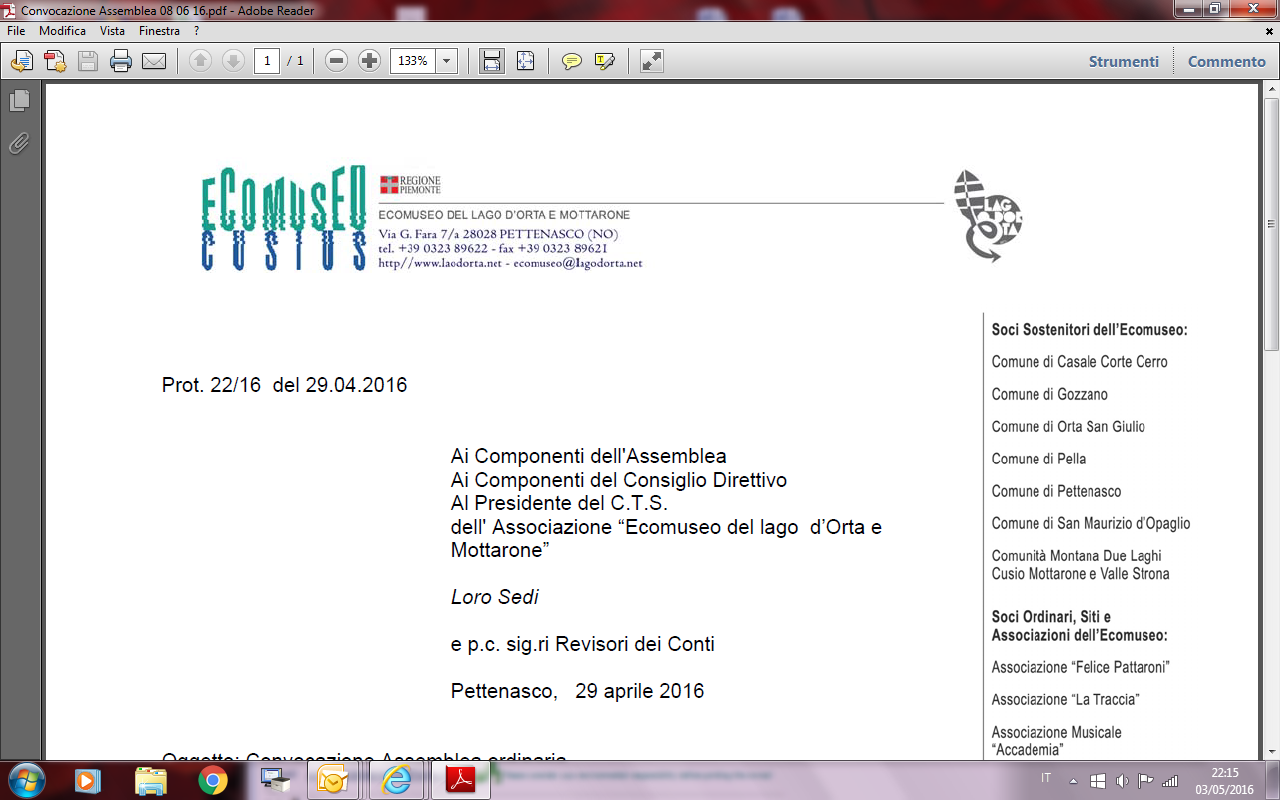 Da dove nasce un contratto di lago
nasce dalla Direttiva Europea  2000/60/CE “sulle acque” che si prefigge di raggiungere un stato “BUONO” della qualità delle acque; a livello nazionale dal D.Lgs 152/2006;
A seguire il  Piano territoriale Regione Piemonte DGR 16-10273 art.35 in cui  la Regione Piemonte considera i "Contratti di fiume e di lago" strumenti fondamentali per l'attuazione del Piano di Tutela delle Acque (PTA)
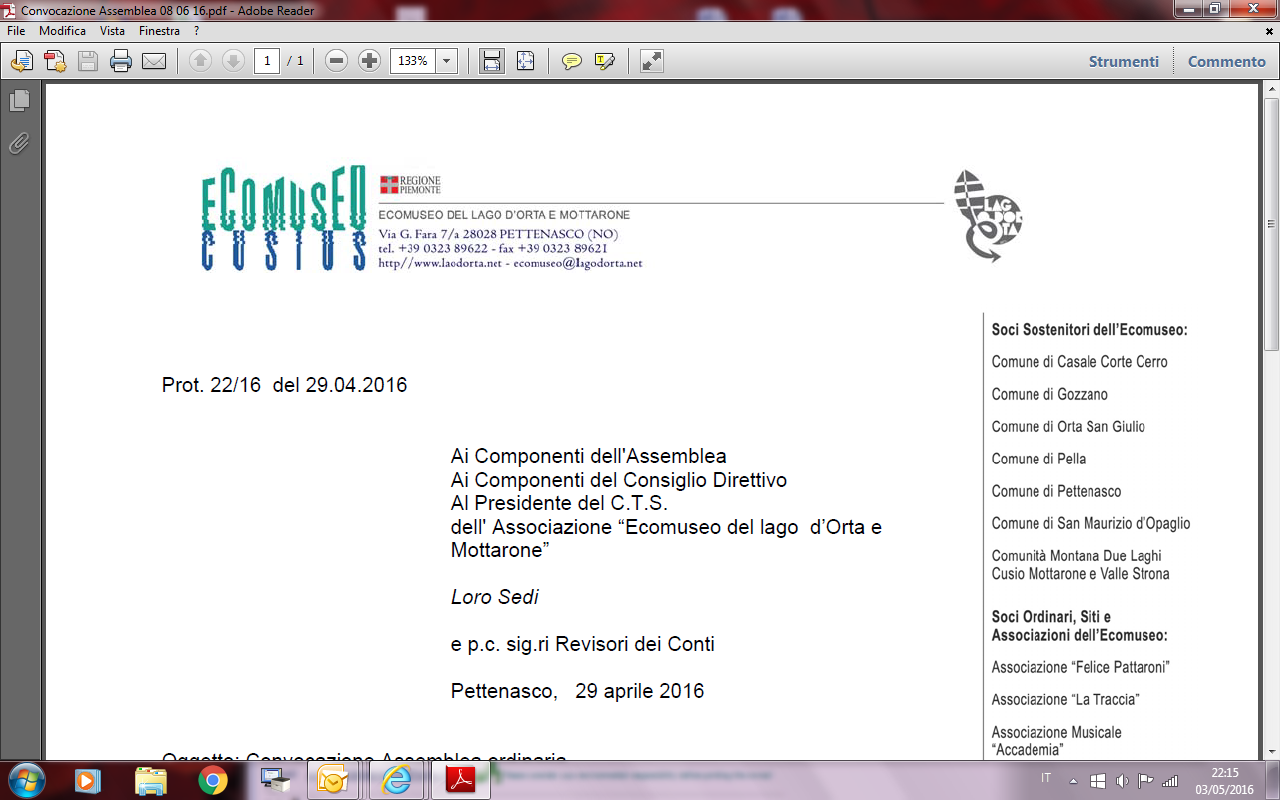 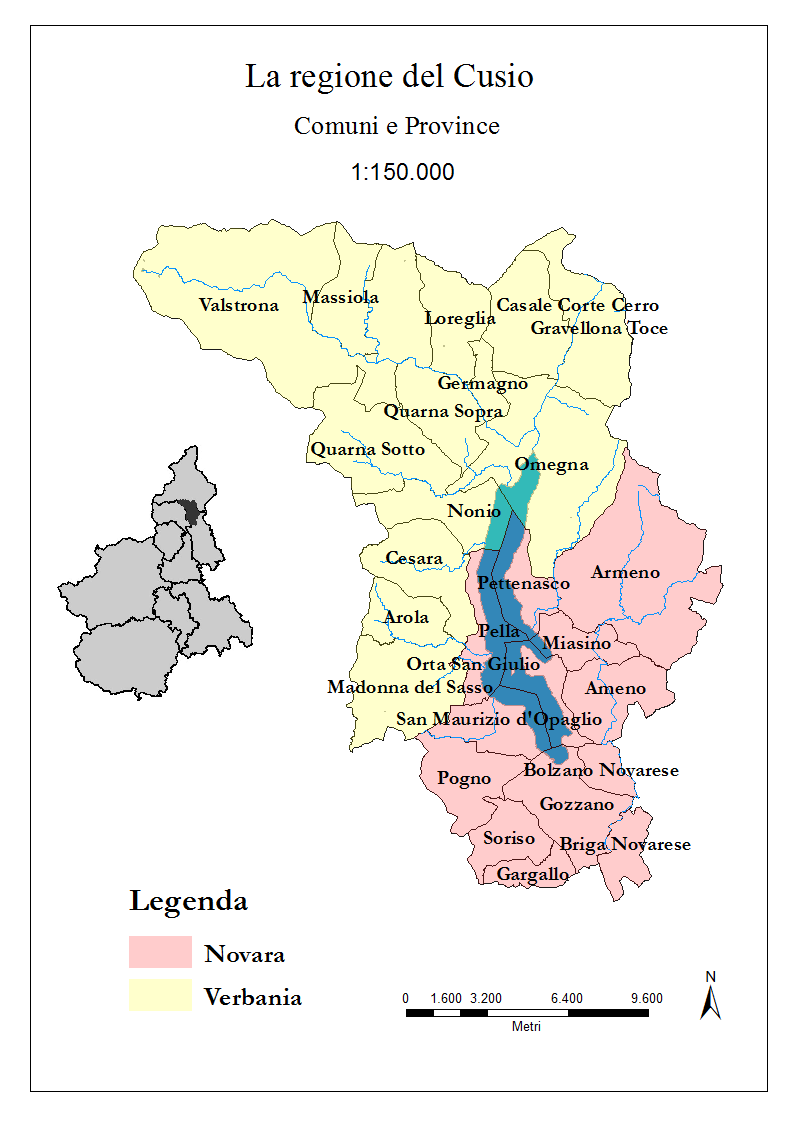 Comprende anche lo Strona e la sua valle, fino a Gravellona Toce
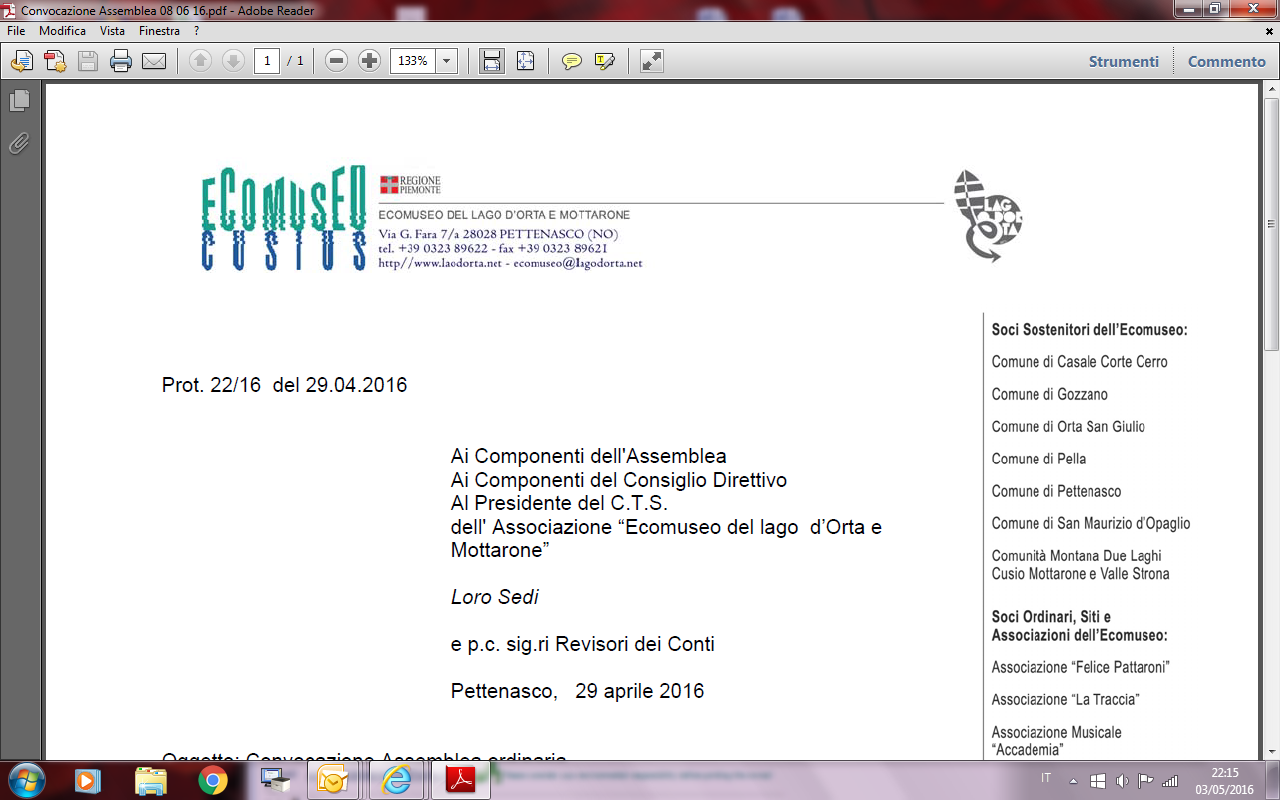 Quali passi abbiamo fatto ?Protocollo di intesa firmato lo scorso 1° dicembre 2018 a San Maurizio d’Opaglio da 86 portatori di interesse (1/3 istituzioni, 1/3 operatori economici, 1/3 ass. sportive e culturali). Ora siamo oltre 100
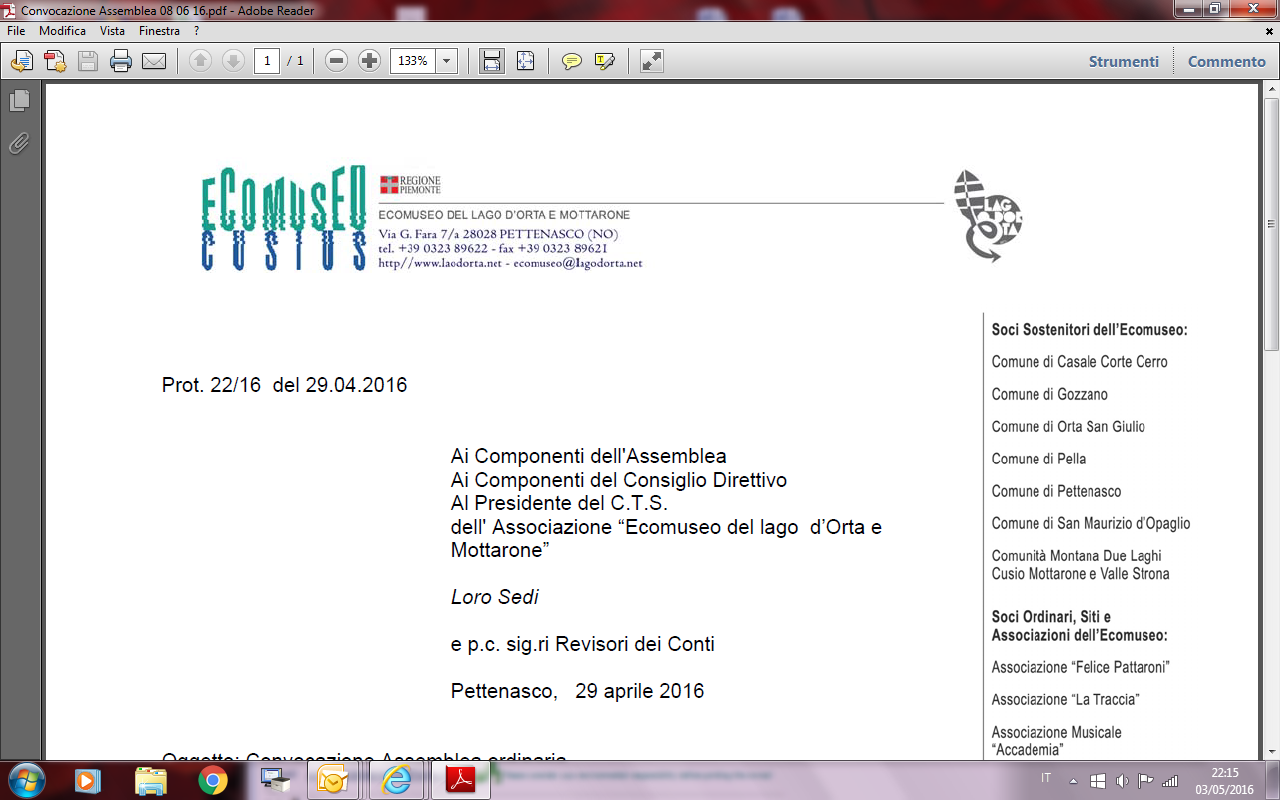 inoltre,la Cabina di Regia è stata istituita e si è riunita già tre volte, definendo l’organizzazione: snella, collaborativa e pragmatica
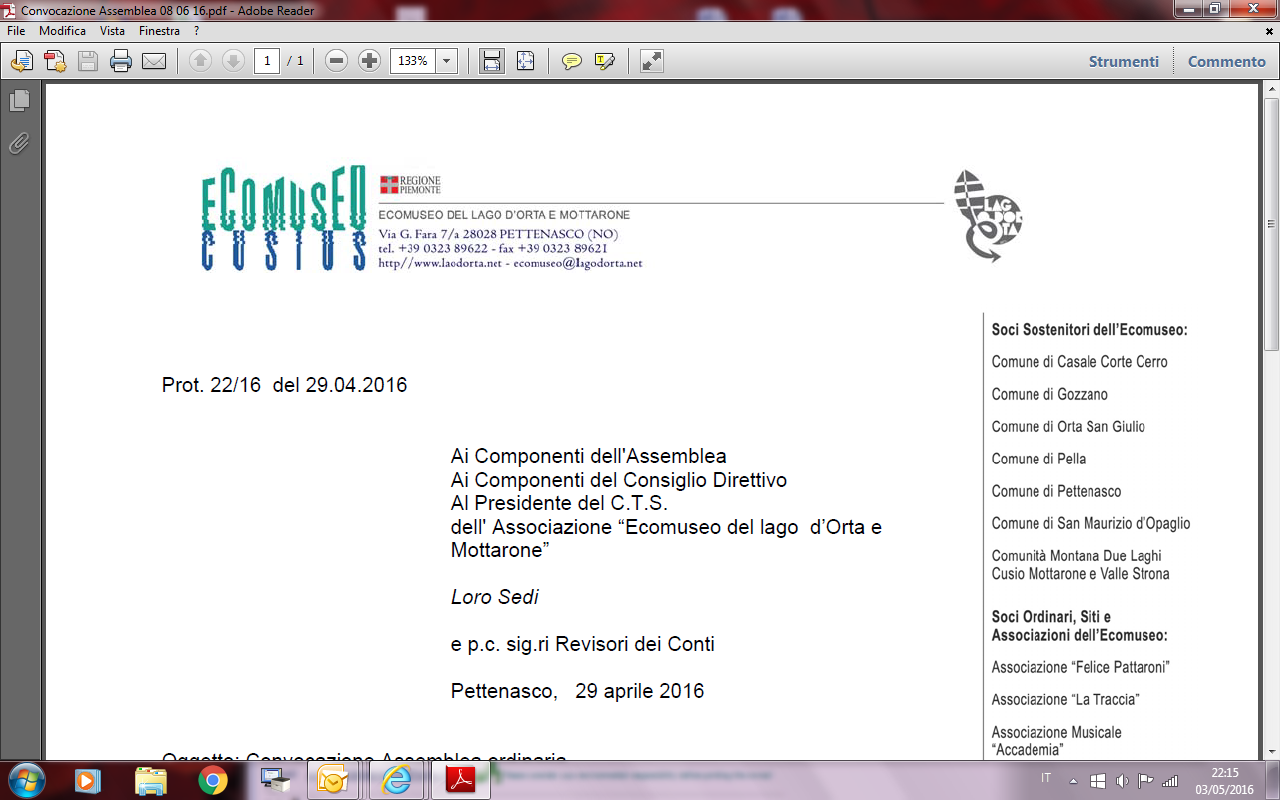 AdessoStiamo lavorando per la VAS (Valutazione Strategica Ambientale)  producendo l’analisi territoriale, il Piano di Azione e tutti i documenti necessari
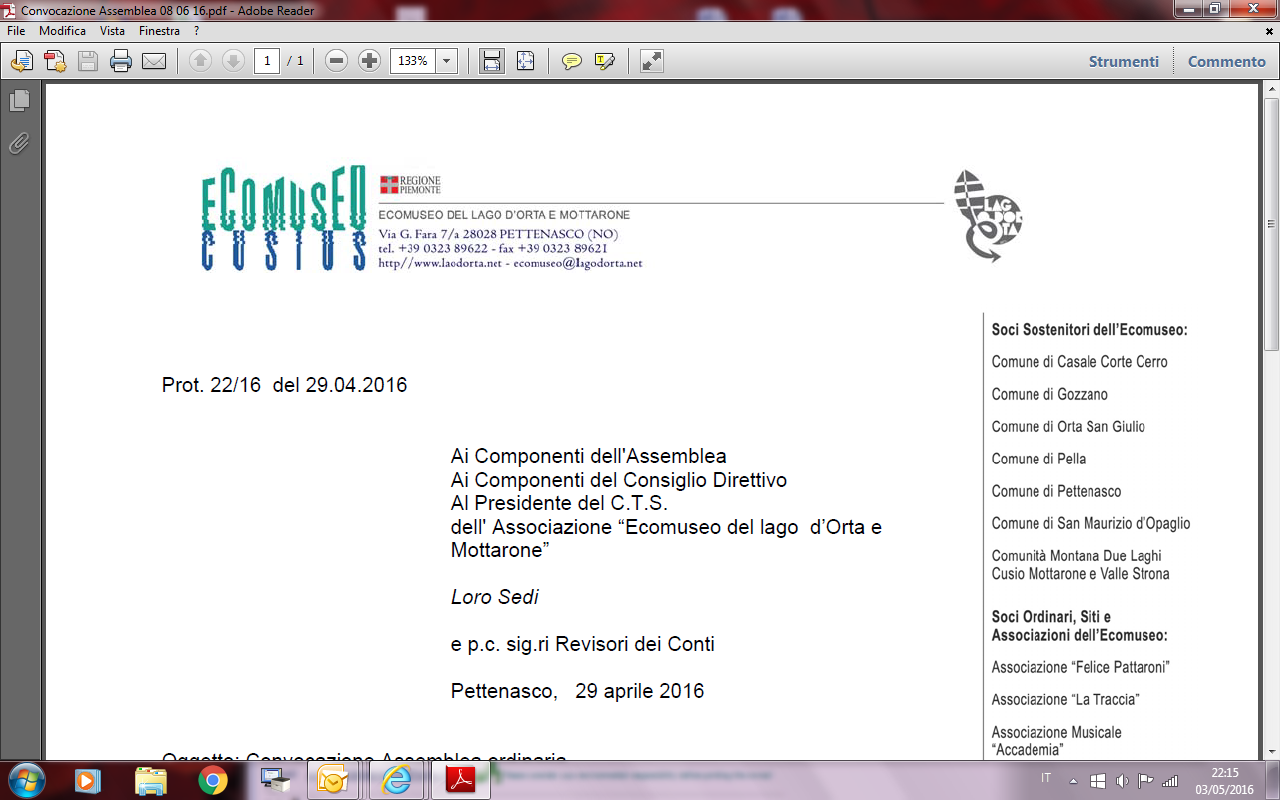 ObiettivoGiungere alla firma del contratto entro il 2021!
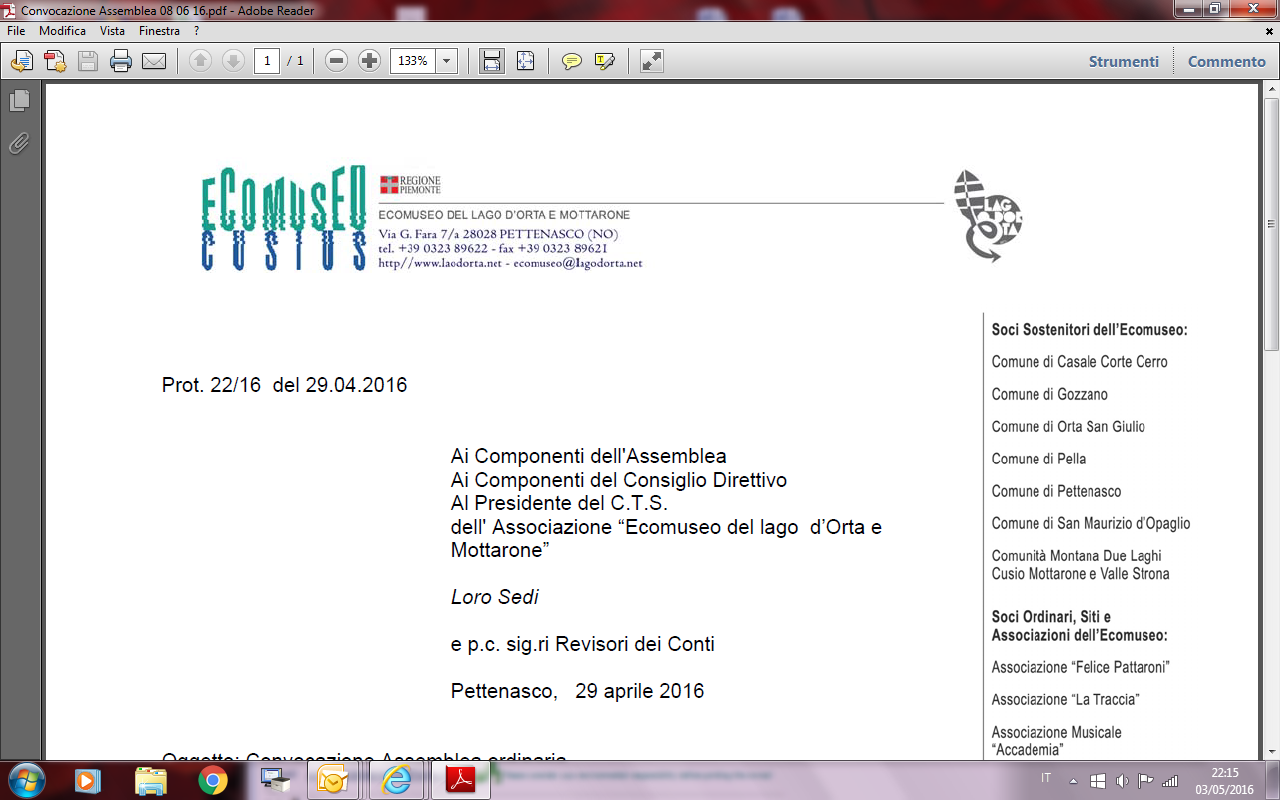 Gli Amici d’Oro
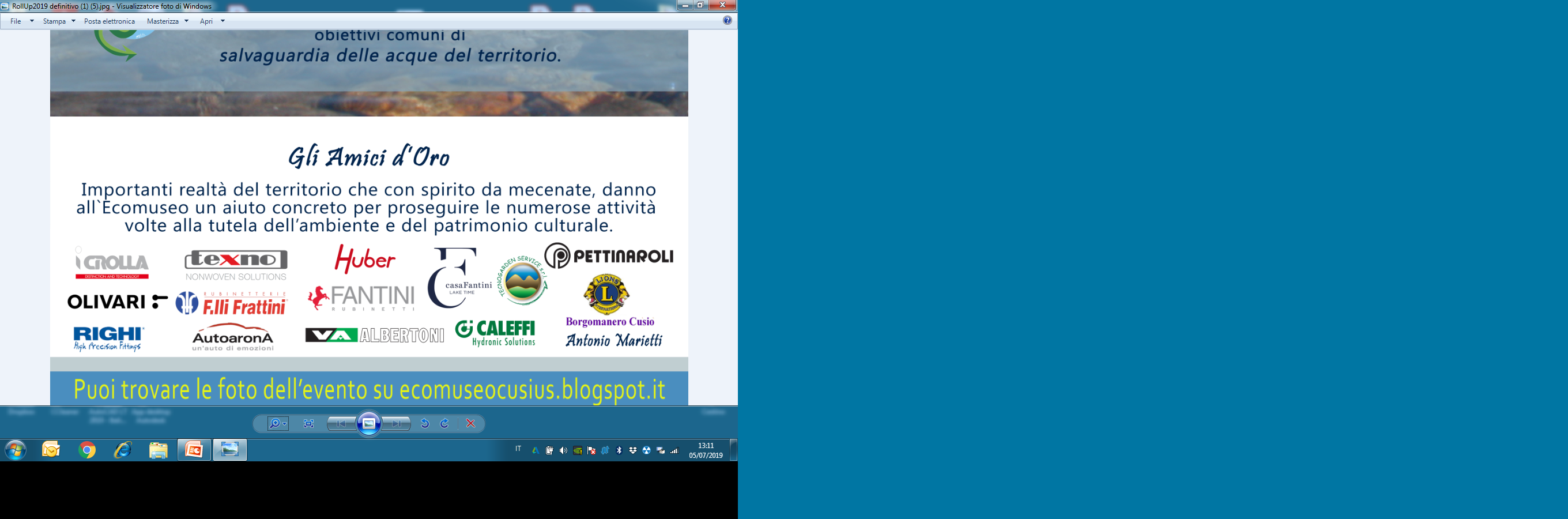